S05.03.10 Handout – Teacher Information
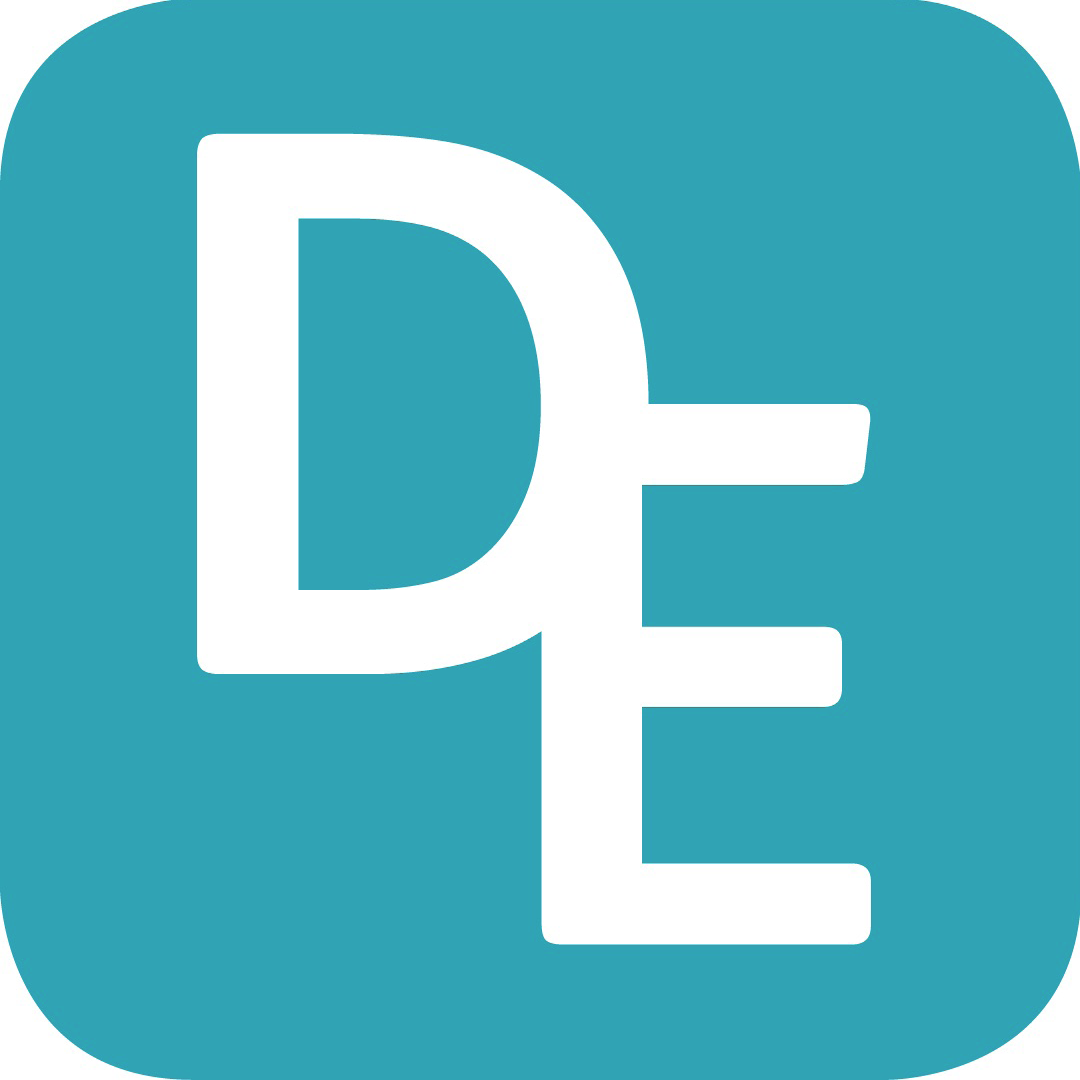 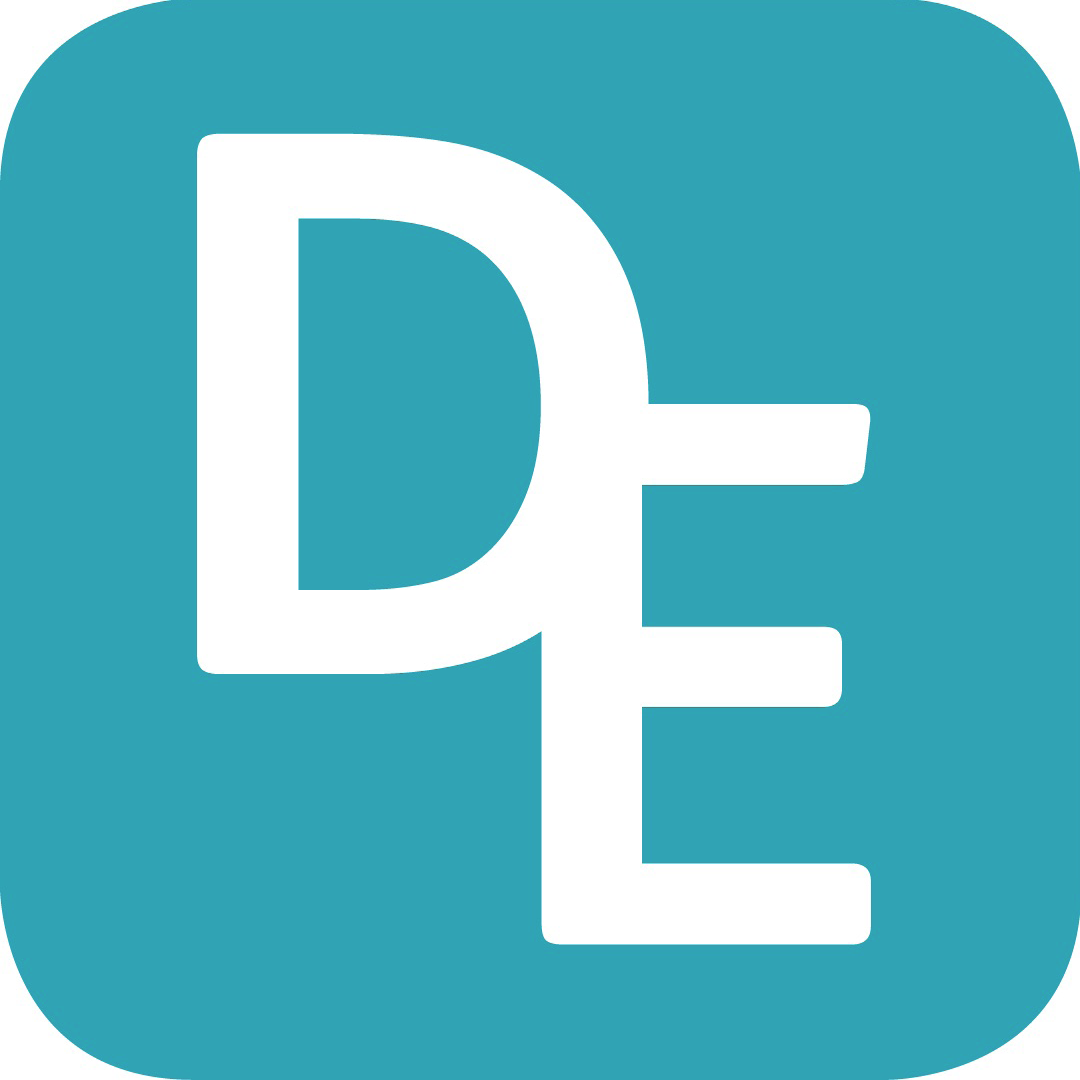 Predict whether an object will sink or float.
Volumes of objects to test.
Developing Experts Ltd. © 2022
g.
.